VY_32_INOVACE_OVF21660_ŽIŽ
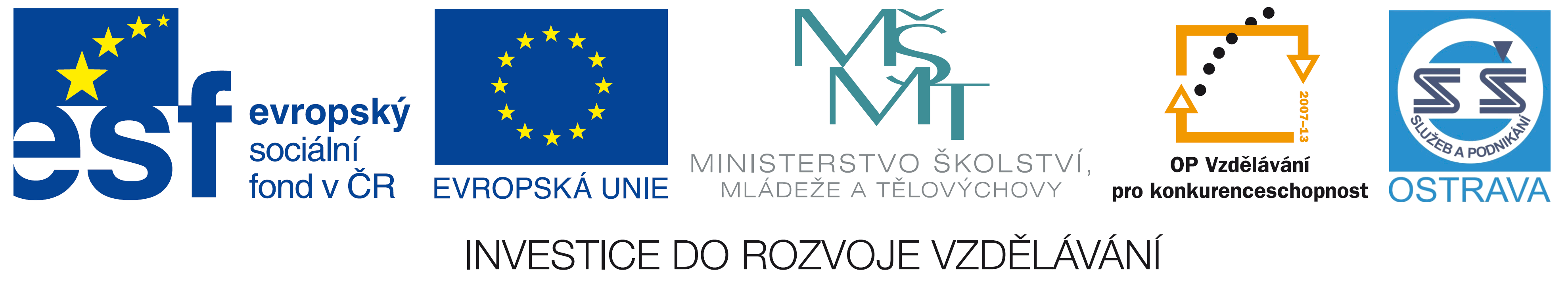 Výukový materiál v rámci projektu OPVK 1.5 Peníze středním školám
Číslo projektu:		CZ.1.07/1.5.00/34.0883 
Název projektu:		Rozvoj vzdělanosti
Číslo šablony:   		III/2Datum vytvoření:		5. 12. 2012Autor:			MgA. Jiří ŽižkaUrčeno pro předmět:       	Odborný výcvik Tematická oblast:		Porovnání klasické a digitální fotografie, 2. roč.

Obor vzdělání:		 Fotograf (34-56-L/01), 2. ročník                                            Název výukového materiálu: 	Adobe Photoshop: lekce č. 16
Popis využití: 	Výukový materiál o úpravách a zpracování digitální fotografie 
		s využitím programu Adobe Photoshop.

Čas: 		60 minut
VY_32_INOVACE_OV_F2_15_60_ŽIŽ
Vlastnosti vrstev
Všechny vrstvy (kromě Pozadí) podporují vlastnosti vrstev:
Režimy prolnutí
Rozšířené volby prolnutí
Masku vrstvy
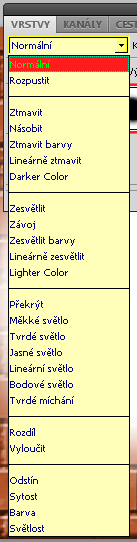 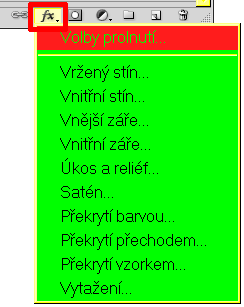 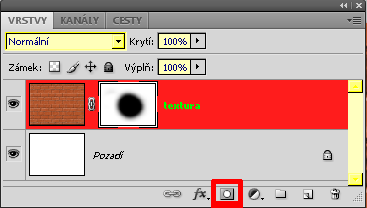 Změny krytí a výplně
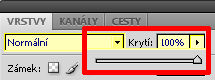 VY_32_INOVACE_OV_F2_15_60_ŽIŽ
Pojmenování vrstev
Urychluje a zjednodušuje práci během složitějších úprav.

Pojmenovávání vrstev a skupin vrstev je naprostou nutností 
pro efektivní a týmovou práci.

Pojmenování vrstev nám usnadní rozpoznání a aktivaci správné vrstvy.
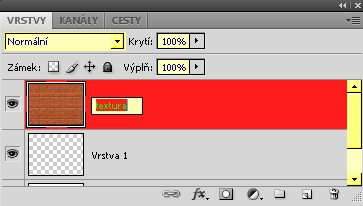 Pro pojmenování vrstvy 
dvakrát klikneme na její název 
v paletě vrstev a napíšeme vhodnější.
VY_32_INOVACE_OV_F2_15_60_ŽIŽ
Označování vrstev
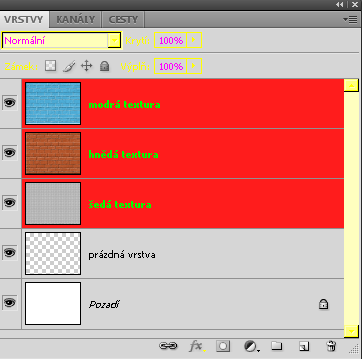 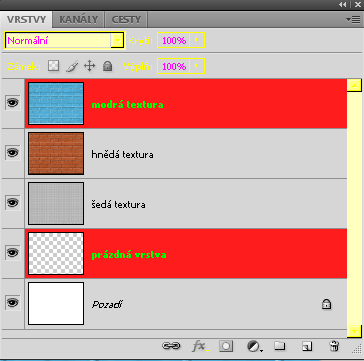 Označení sousedících vrstev 
podržte klávesu Shift a na paletě Vrstvy označte všechny, které chcete seskupit
Označení vrstev, které nesousedí 
podržte klávesu Ctrl a na paletě Vrstvy označte všechny, které chcete seskupit
VY_32_INOVACE_OV_F2_15_60_ŽIŽ
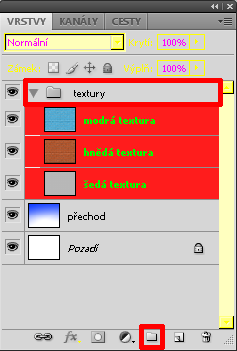 Vytvoření skupiny vrstev
Skupiny vrstev jsou složky, do kterých můžete umístit vrstvy, které spolu nějak souvisejí.
V nabídce palety Vrstvy zvolte Nová skupina z vrstev 
čímž se všechny označené vrstvy seskupí.
Rychlé přepínání mezi vrstvami
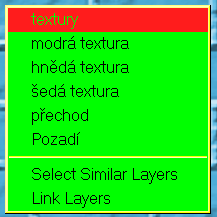 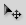 Kontextová nabídka nástroje pro Přesun: 
zobrazuje všechny vrstvy na pozici kurzoru
a dále umožňuje okamžitý přístup ke všem vrstvám.
Konkrétní vrstvu lze aktivovat, i když není zrovna zapnuta paleta Vrstvy.
VY_32_INOVACE_OV_F2_15_60_ŽIŽ
Práce se skupinami vrstev
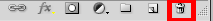 Smazání skupiny vrstev

Vymazání celé skupiny vrstev bez upozorňovacího dialogového okna:
přetažení skupiny vrstev do odpadkového koše v paletě Vrstvy.

Smazání skupiny vrstev při zachování jejího obsahu a pořadí:
Ctrl+přetažení skupiny vrstev do odpadkového koše.

Můžete smazat pouze skupinu (složku) nebo skupinu včetně jejího obsahu.
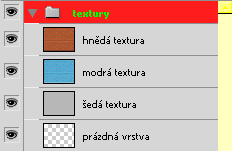 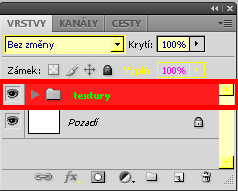 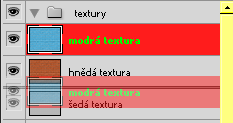 vrstvy ve skupině můžeme 
libovolně přesouvat
Složky – skupiny - mohou být otevřené nebo zavřené.
VY_32_INOVACE_OV_F2_15_60_ŽIŽ
Práce se skupinami vrstev
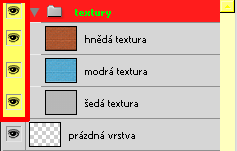 Barevné označení vrstev:
pro snazší rozpoznání jedotlivé vrstvy.
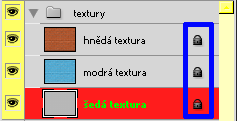 Zamknutí vrstvy:
na ochranu proti nechtěné změně obrazových dat.
Vypnutí vrstvy:
klikneme na ikonku oka ve sloupci na levé straně vrstvy.
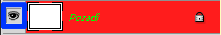 VY_32_INOVACE_OV_F2_15_60_ŽIŽ
Práce se skupinami vrstev
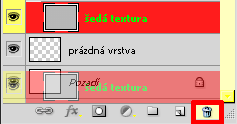 Odstraňování vrstev
Nikdy neodstraňujeme vytvořené vrstvy - 	mohou obsahovat důležité informace pro 	pozdější práci !
Sloučení vrstev
CTRL+SHIFT+E
Poslední krok před odesláním na tiskárnu nebo zpracováním v DTP programu 
(např. v programu Adobe Ilustrator).
VY_32_INOVACE_OV_F2_15_60_ŽIŽ
Použitá literatura:

1.	Eismann, Katrin: Photoshop – retuš a restaurování fotografie, Zoner Press, Brno 2008.
2.	Adobe Creative Team: Adobe Photoshop CS5 - Oficiální výukový kurz, Computer Press, 2010.